Neptune Roma
Status and plans for last year of the project
@ 16/2/2021
Goals of WP2 (imaging)
Evaluate bio-distributions of fluorinated tracers using 19F-MRI
     
19F-MRI performances limited by low SNR ratio

Possible hardware improvements to 19F-MRI
      - low noise RF coil
      - software defined radio technology 
        for signal digitization
      - new pre-amp & cooling


Possible sofware improvements to 19F-MRI
     - use of deep learning to denoise and analyse images
Choice of fluorinated molecules
     - tests on animals to have samples 
       with correct concentrations
test-stand: 0.35 T scanner
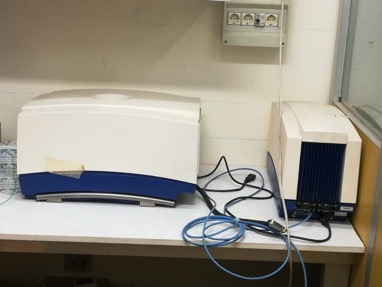 9T spectrometer
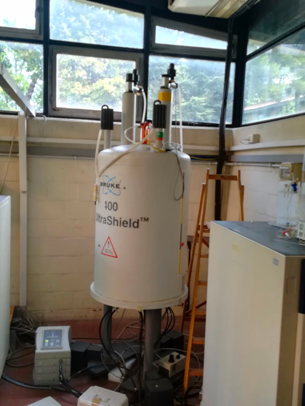 Status new antenna
Design of 1-2-3 loops using CST simulations
 Prototypes of antenna box built, some modifications to the design were found   
  necessary and have been made 
 3D printing of boxes with final design in polycarbonate (NMR compatible material) 
  currently underway

To do:
    - repeat the simulations for the determination of the tuning and matching circuits
      components with the modified box design
    - build the tuning and matching circuits
    - test the antenna with the low field scanner and compare with Brucker antenna
    - CT of Brucker antenna with ISS CT scanner
Status SDR
SDR system bought and installed
Original idea was to use SDR to process NMR signal before demodulation
   => this was not found possible on the low field Brucker scanner
   => some data were taken from the above scanner (echo signals)

Andrea made available some FID signals from the high field Brucker Scanner
Base signal receiving, transmission and  manipulation implemented in GNU radio
   => e.g. tested band pass filter successfully
”Software” improvements
Selected F-BPA as fluorinated tracer
Measured internalization in vitro in our reference (PANC-1) => article almost ready for submission
Detailed study of (Rician) MRI noise, mostly on simulated images and in some real images (not on 19F-MRI images due to lack of data)
   => Rician noise can be better eliminated with a denoiser in k-space
Due to several problem, first tests in 19F microimaging modality only in October 2020
  => 13.6 mM F-BPA in blood and water
   => cannot see 19F signal in blood
   => some field disomogeneities present in the field of view
Ex- vivo tests
Limited time in Jan-Feb due Brucker high field spectrometer dismounting at the end of February
We decided to perform first ex vivo tests in 19F-MRS (spectroscopy)
   => on-going (6 mice)

From this tests we want to prove that F-BPA can be internalized in pacreas, at the
desired initial concentration and produces measurable 19F signal
=> first steps toward micro-imaging